Komunikacija putem društvenih mreža i nasilje  na  internetu
Rezultati evaluacijskog upitnika za učenike prvih razreda
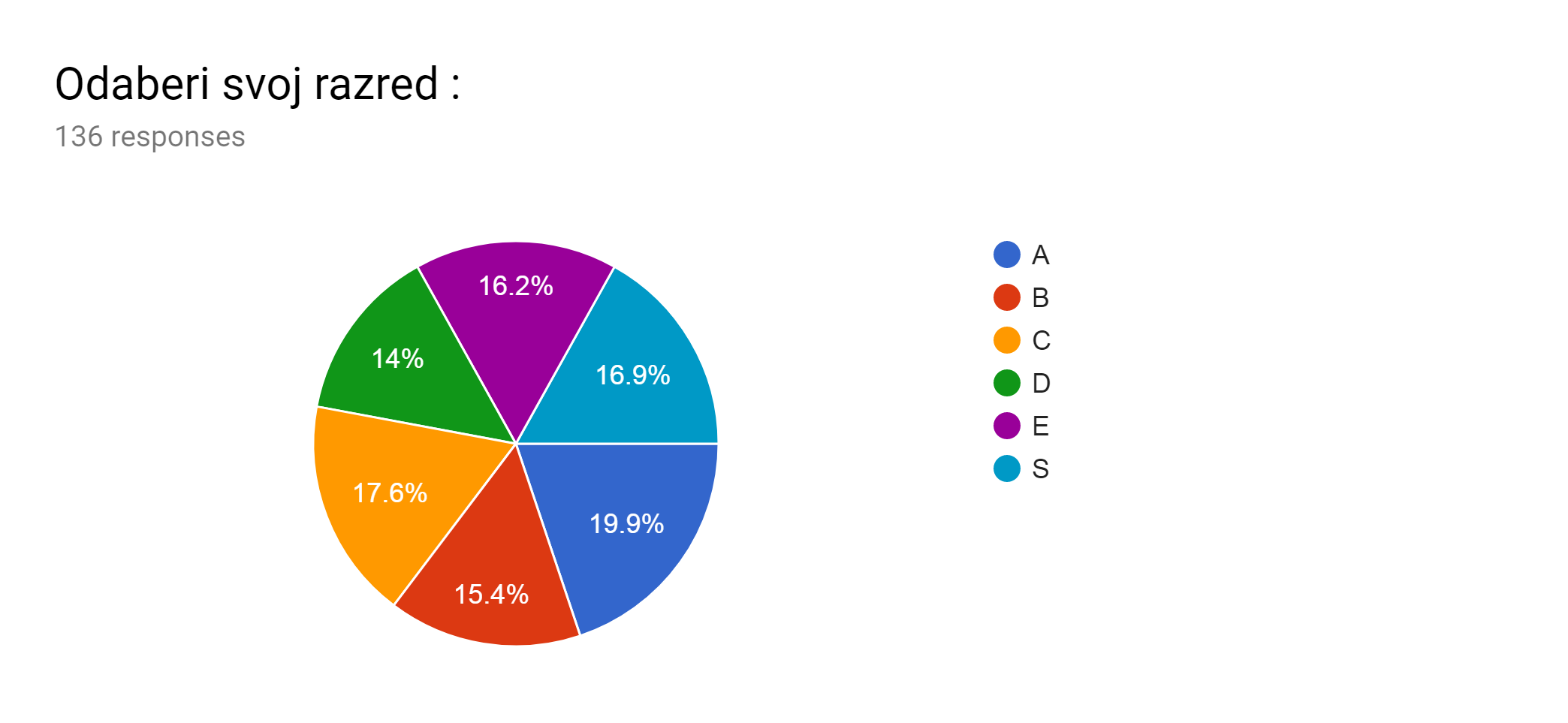 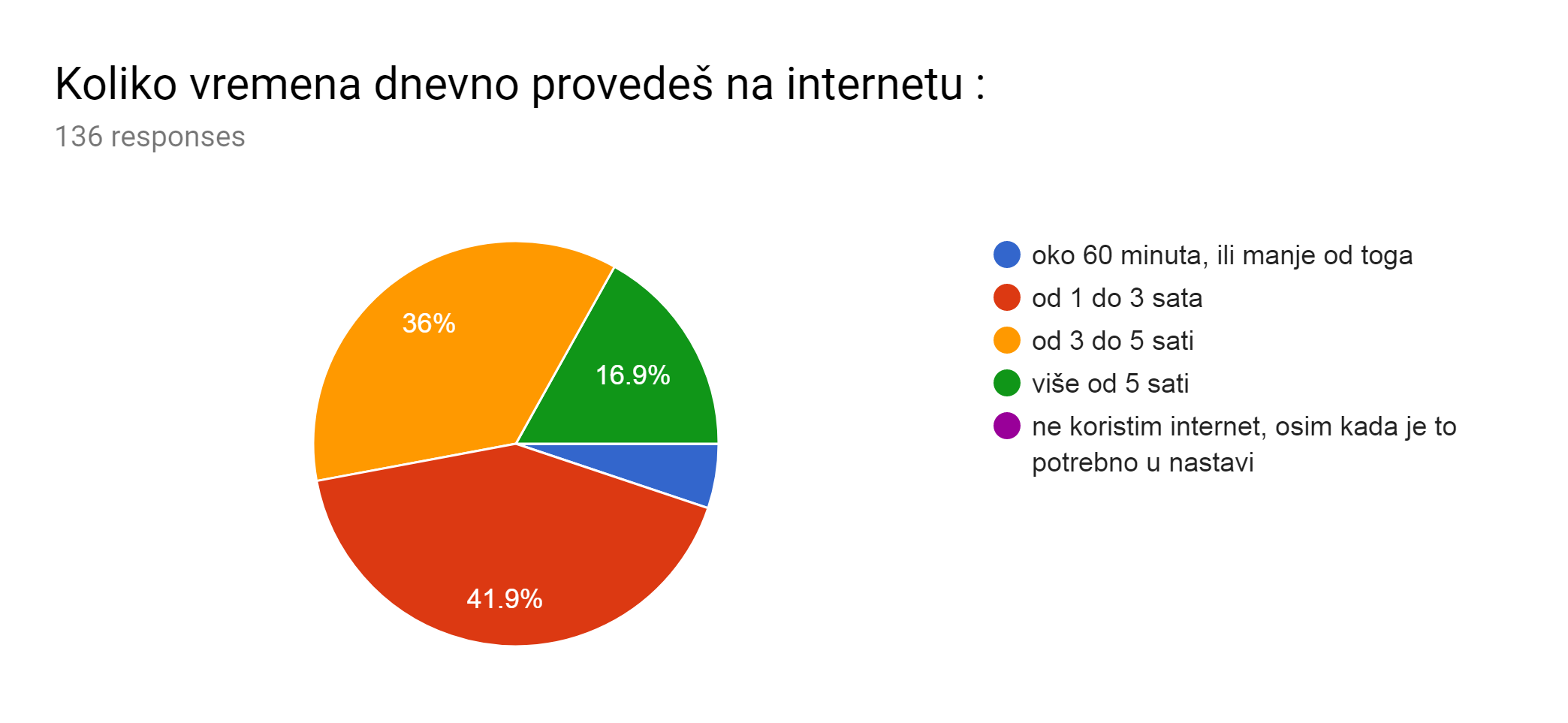 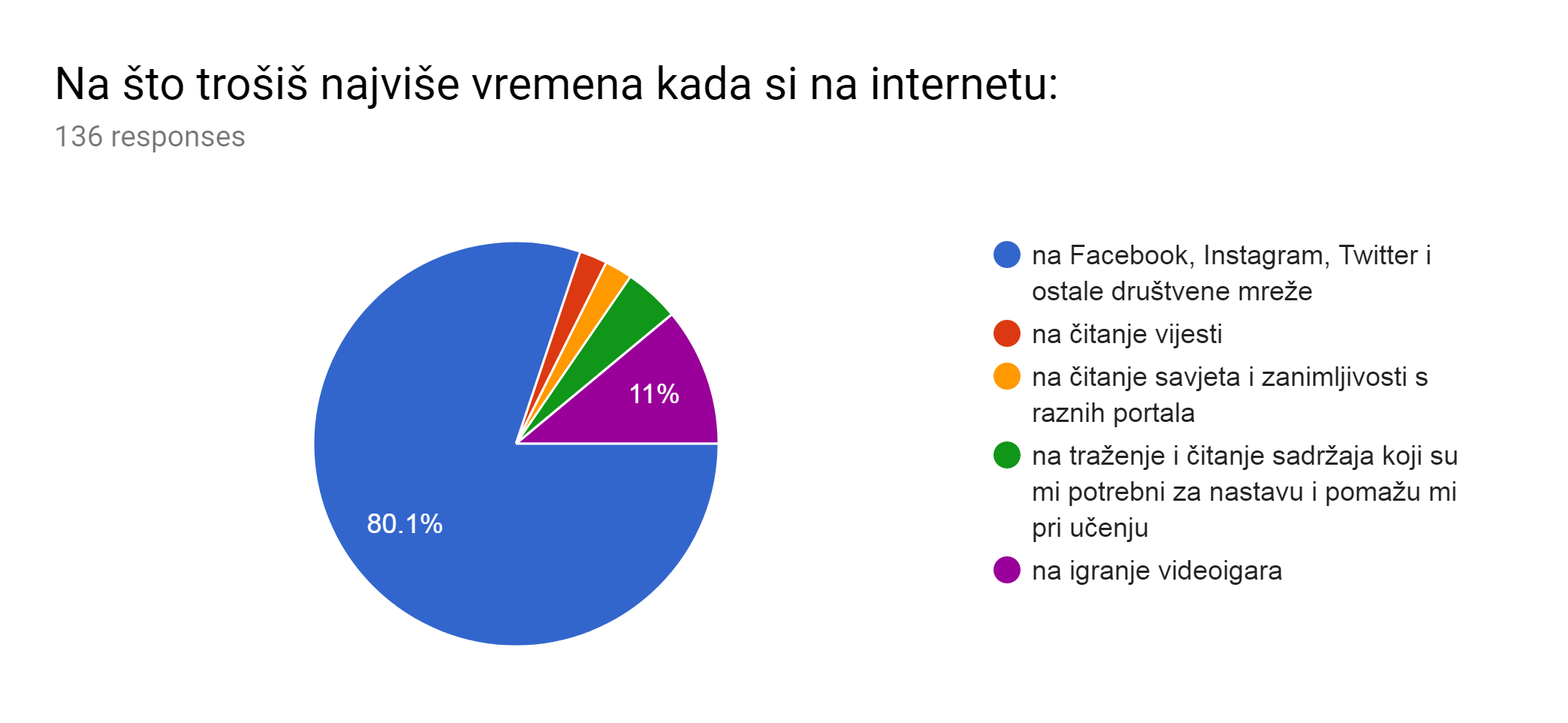 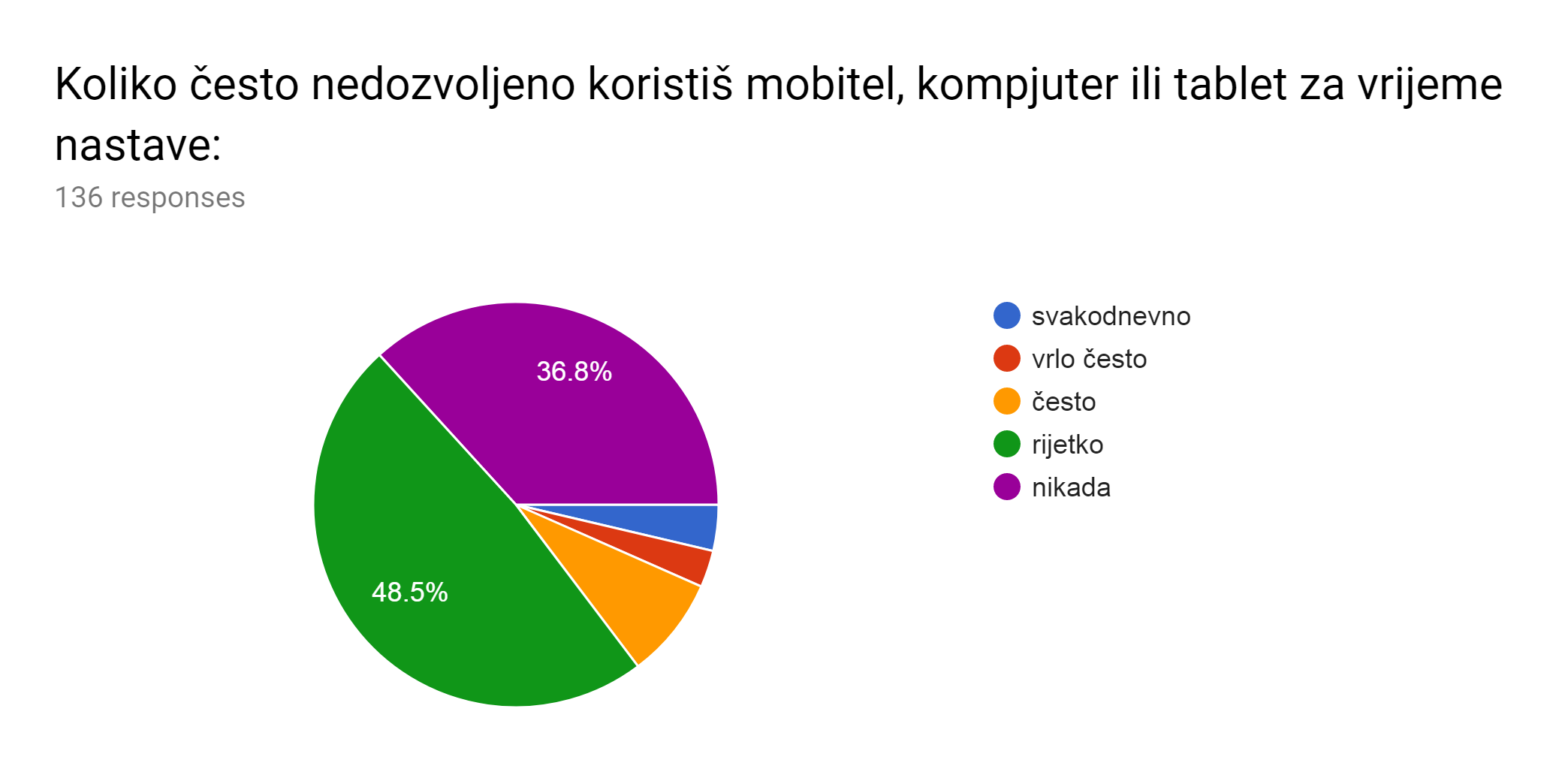 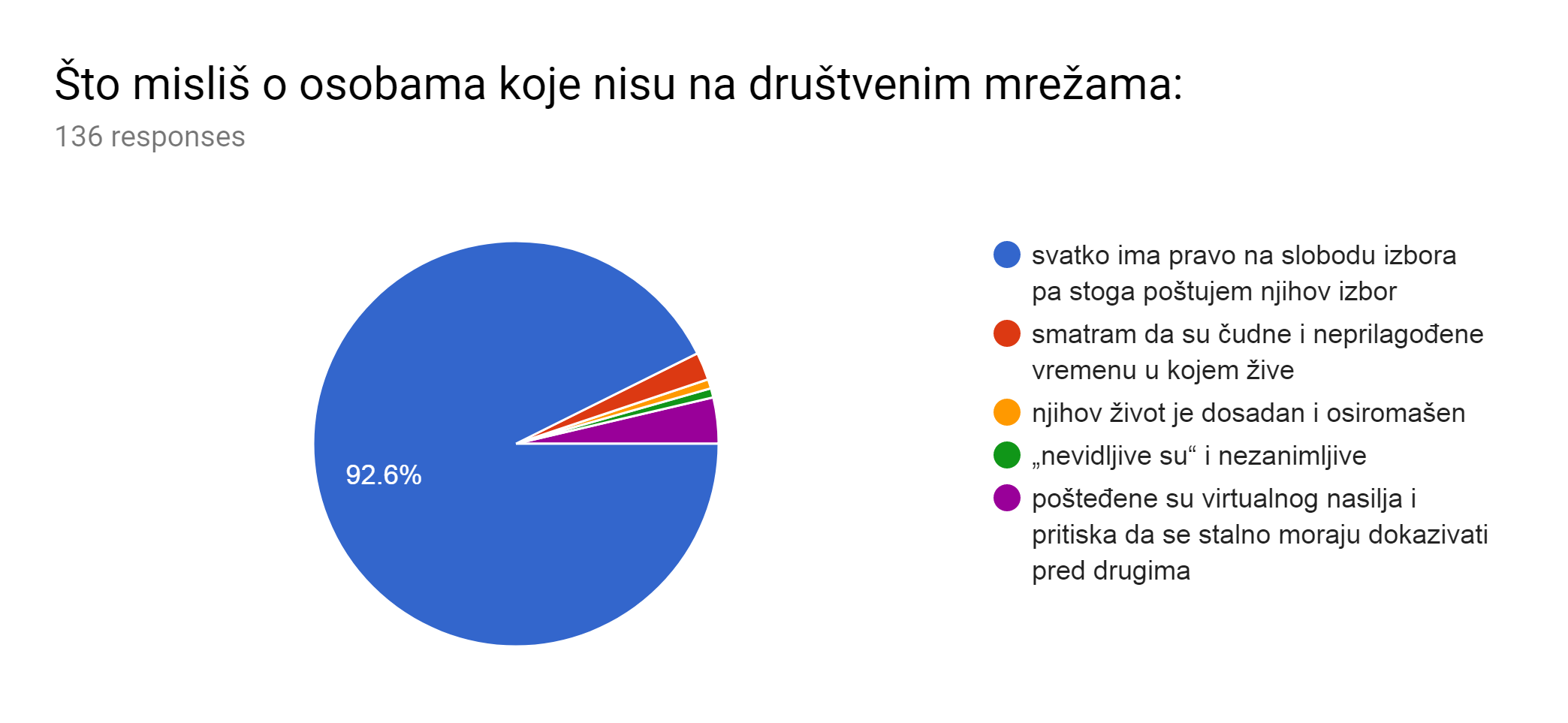 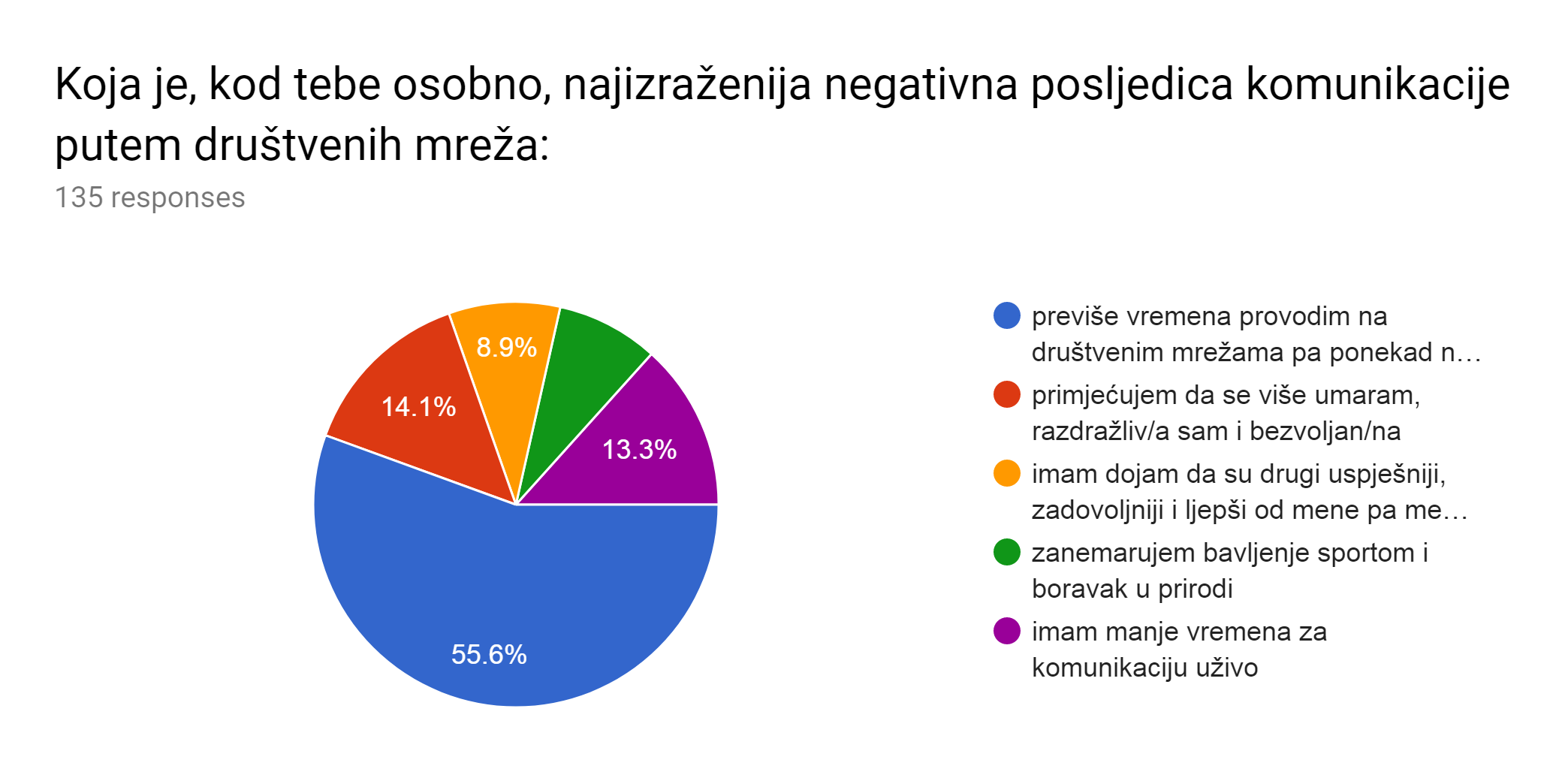 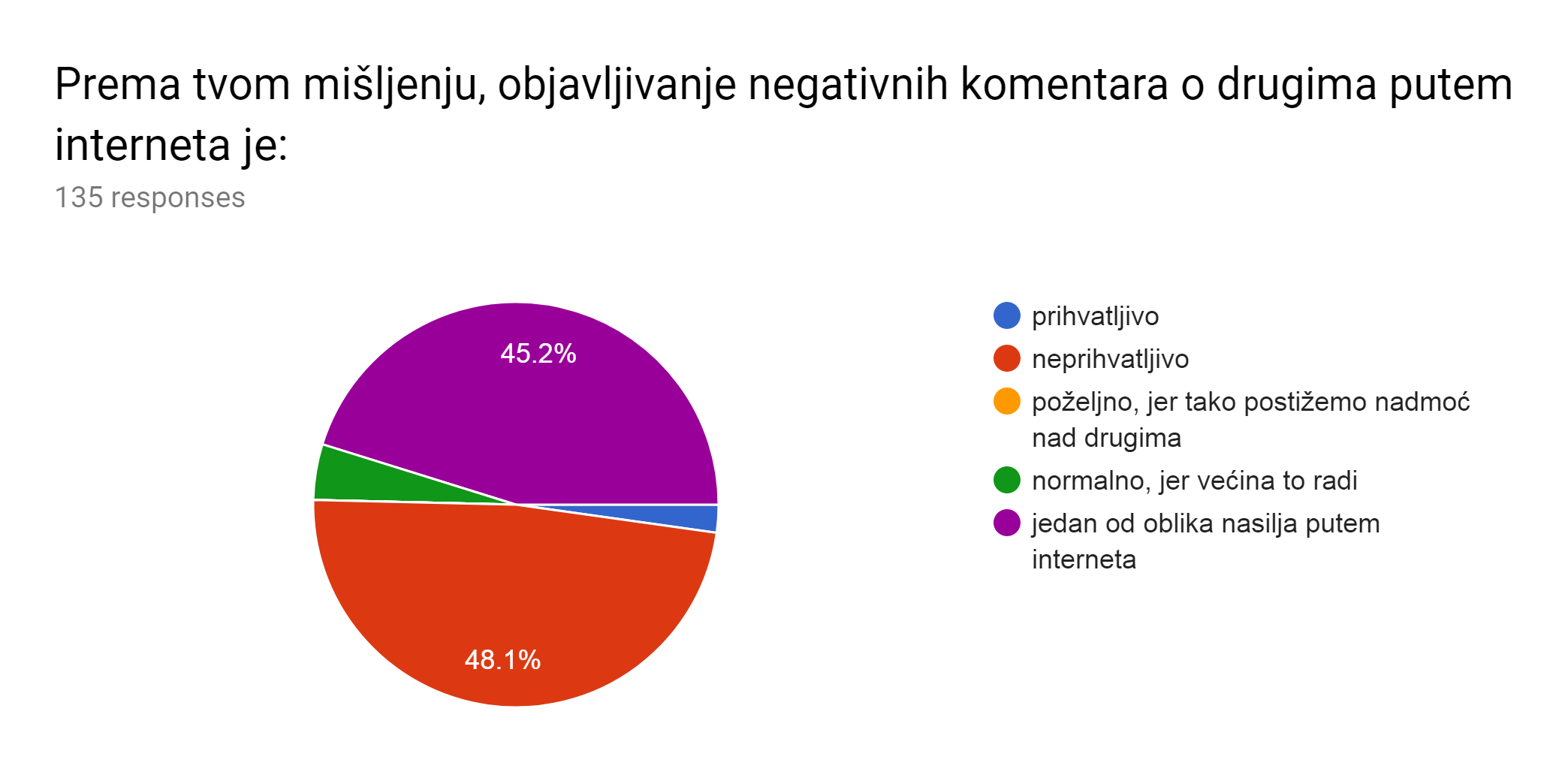 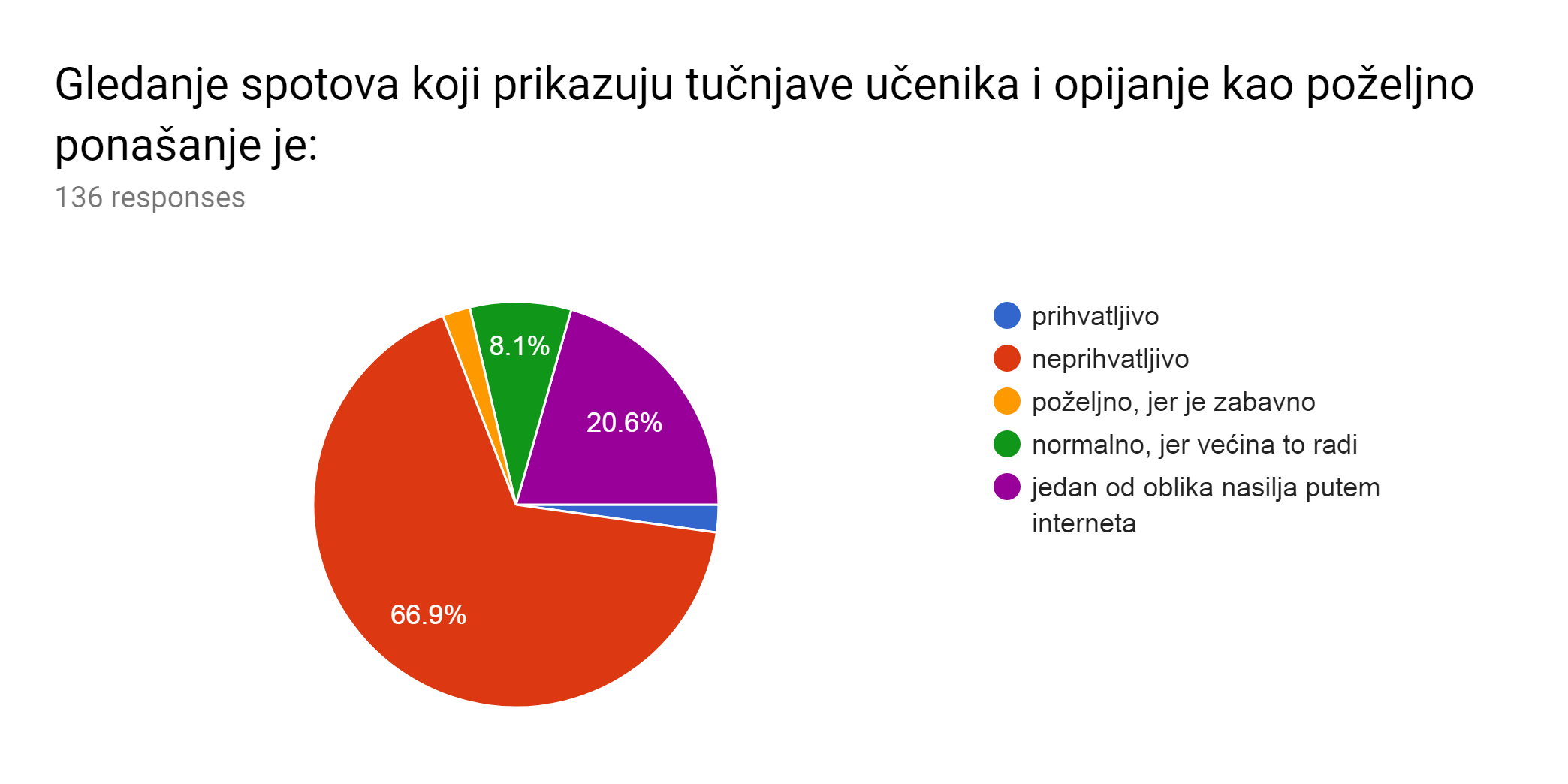 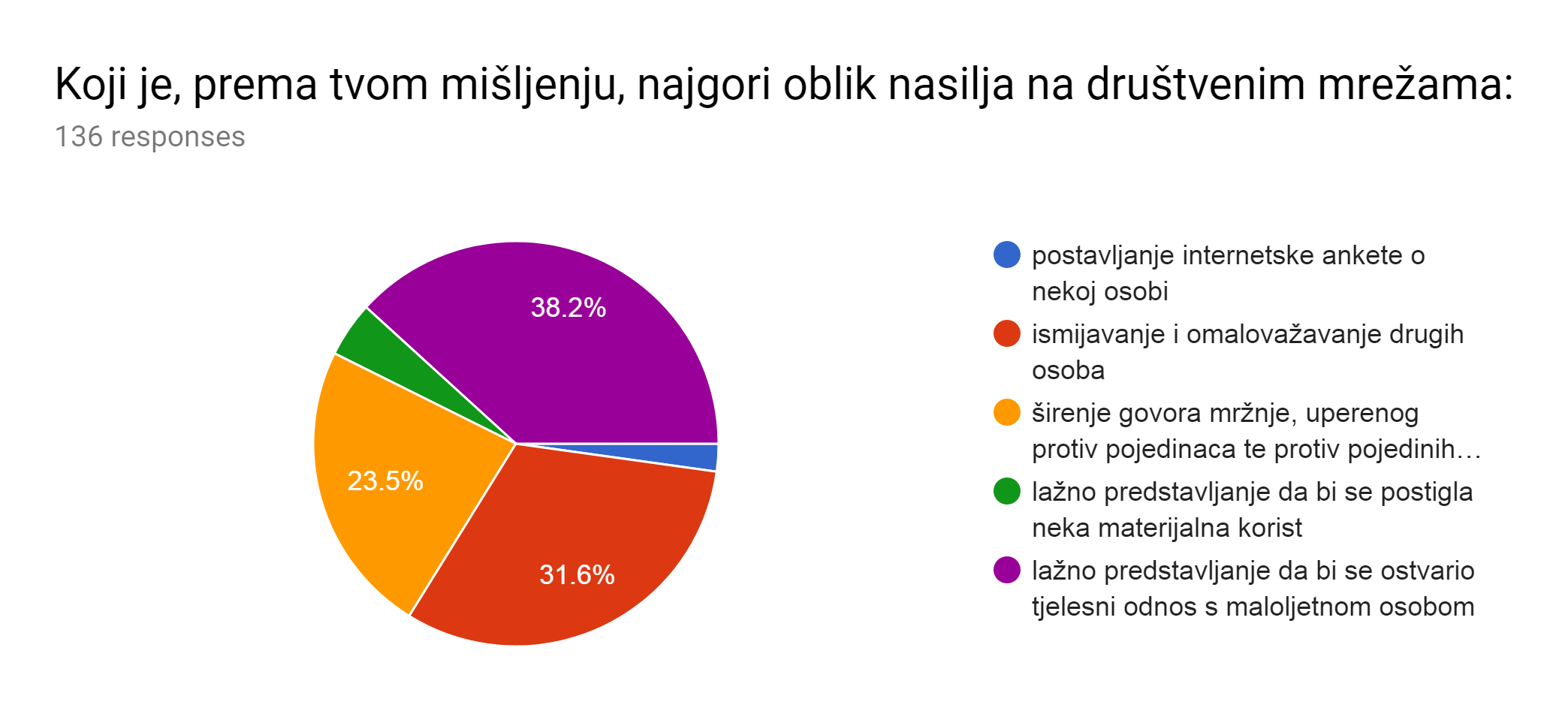 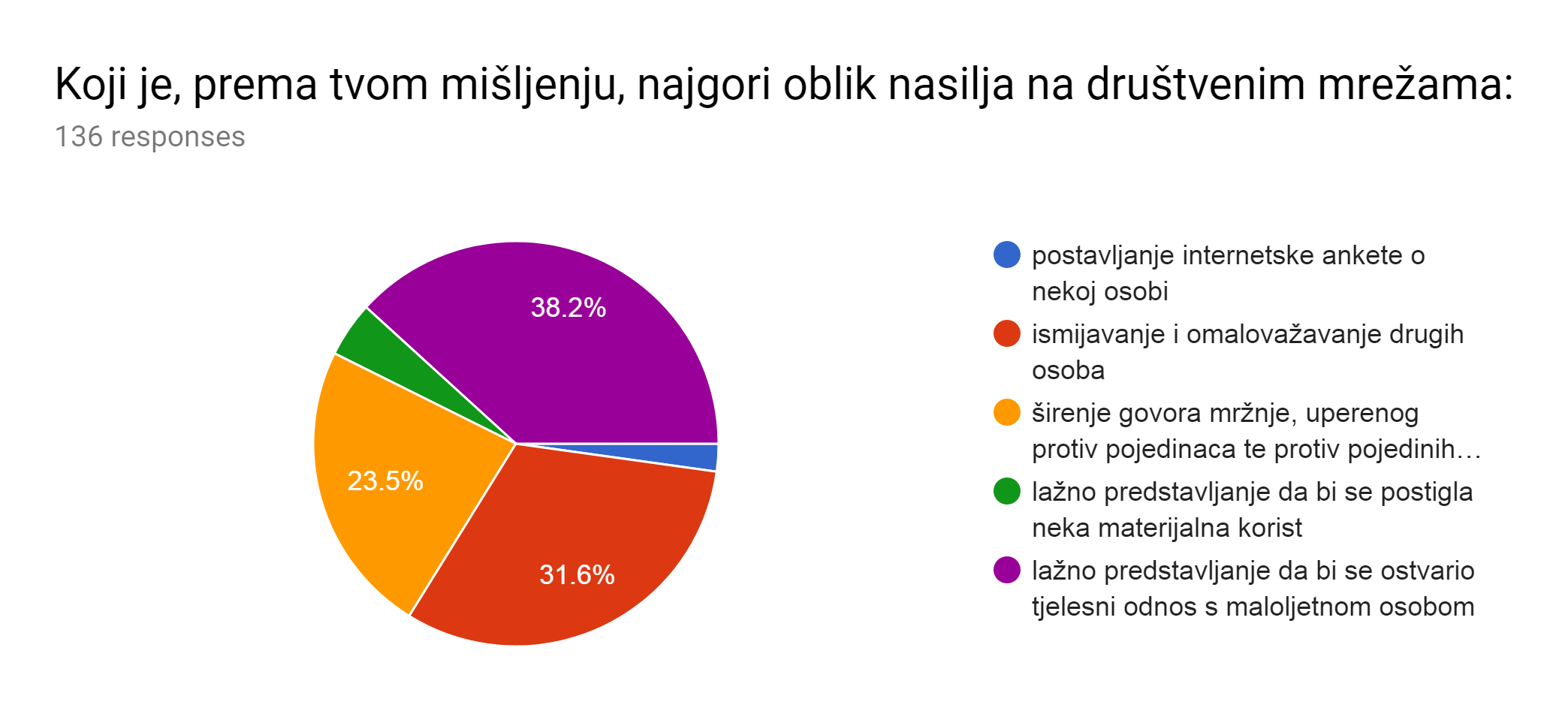 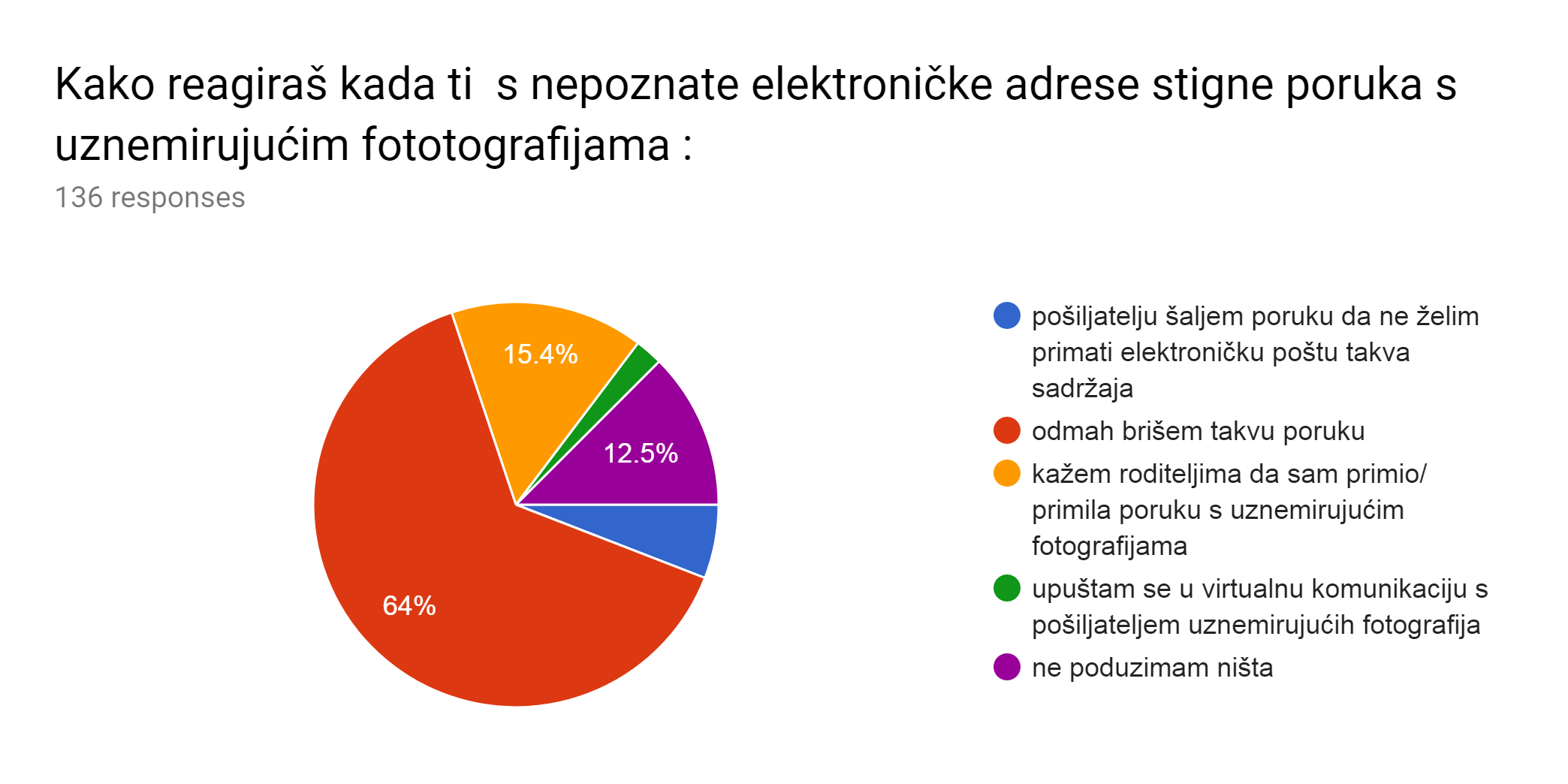 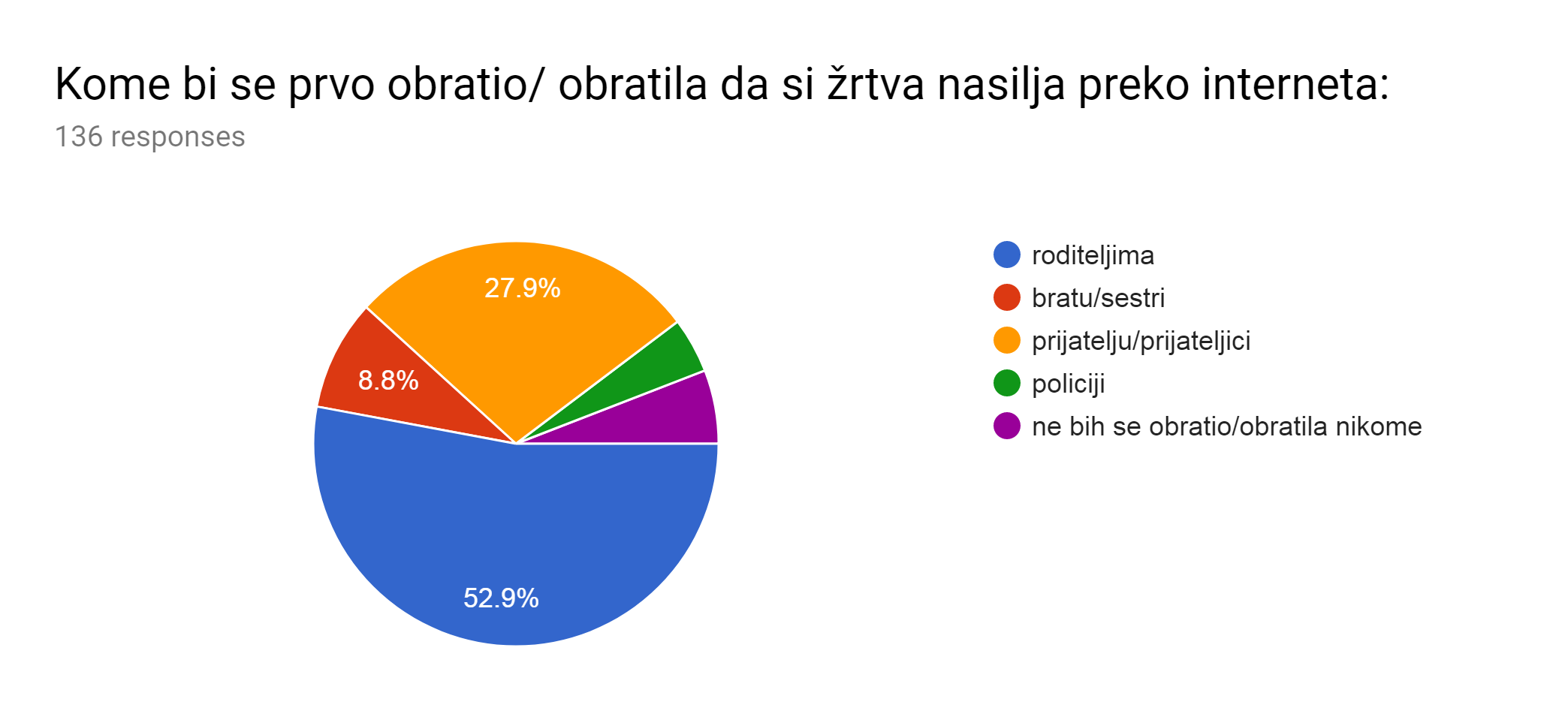 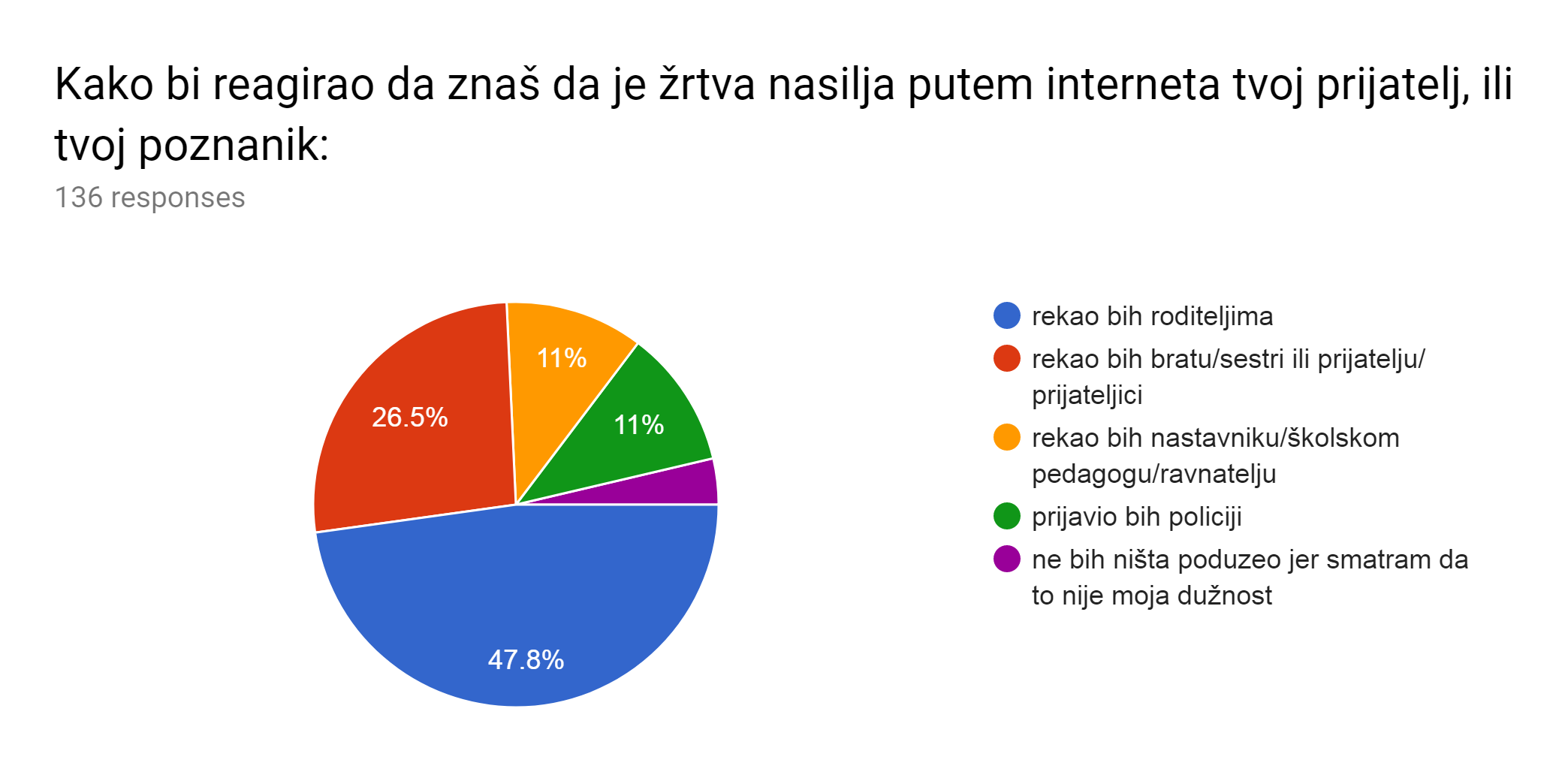